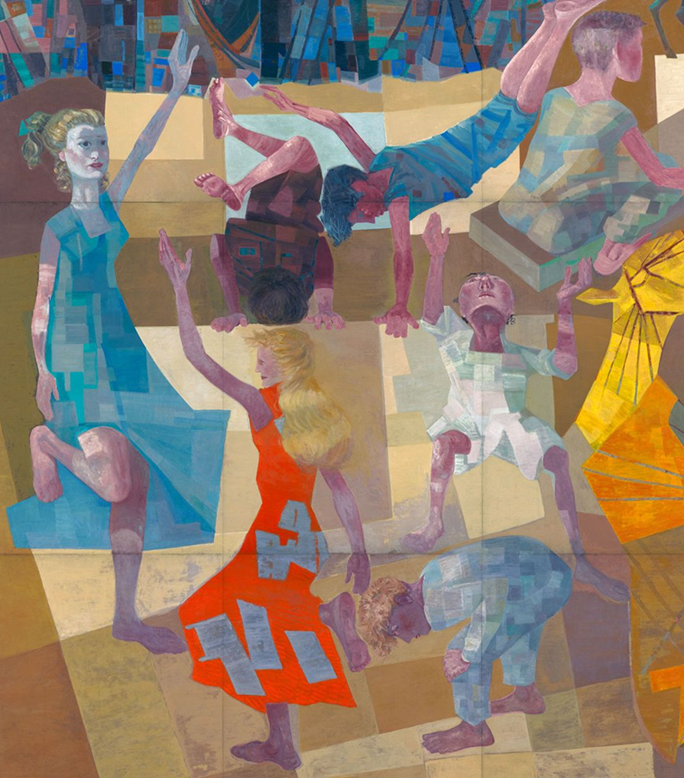 SANTE MENTALE DES MIGRANTSA. TORTELLIPraticien hospitalier,  CAPSYS,  Pôle Psychiatrie Précarité GHU  - ParisINSERM IPLESP Institut Convergences Migrations, département Health2024
A. TORTELLI
1
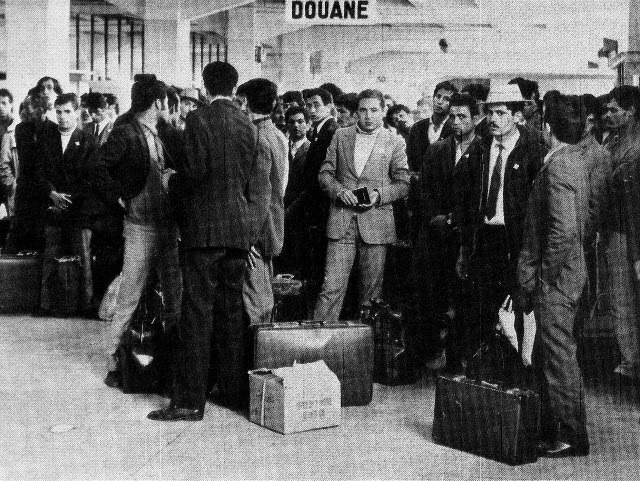 Constats
Depuis le 19ème siècle, à travers les différentes vagues migratoires on observe un risque accru de troubles psychiatriques par rapport aux natifs

Ce risque est augmenté aussi chez les descendants

Néanmoins, le risque varie en fonction des origines, pays d’accueil, type de migration, conditions de vie, etc
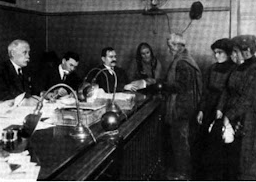 A. TORTELLI
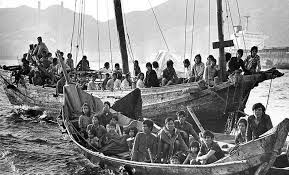 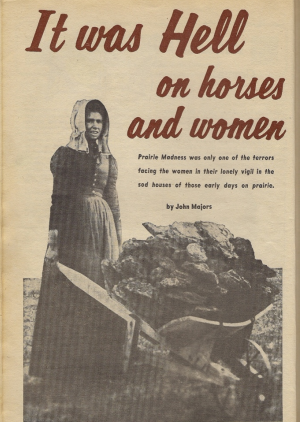 2
Comment expliquer?
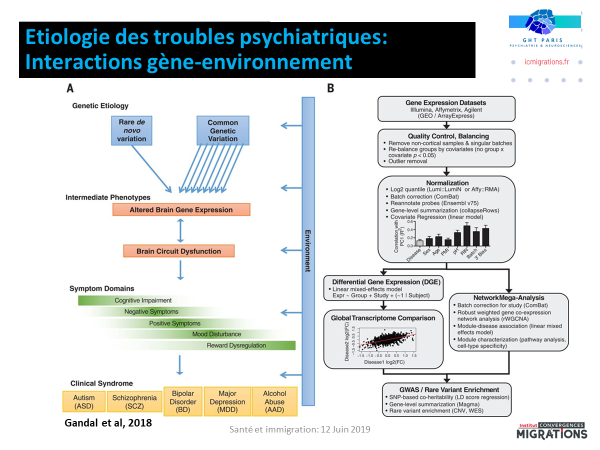 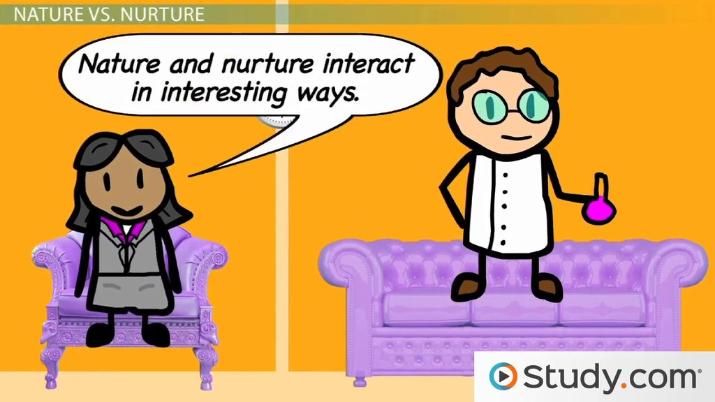 A. TORTELLI
3
L’ expérience migratoire augmente l’exposition à des facteurs de risque environnementaux (bio-psycho-sociaux) des troubles psychiatriques
A. TORTELLI
4
Etudes en Population générale
Troubles psychiatriques : cohorte en population danoise, migrants et descendants  (Cantor Graae & Pedersen, 2013) 

Troubles psychotiques
Incidence : 
McGrath 2004, 55 études, 33 pays (statut migratoire OR= 4.6)
Bourque, 2011 (2x), 1ère  et deuxième génération, différence ethnique 
	
Prévalence: Saha et al  (2005) : 188 études, 46 pays OR = 1.8 
	
Troubles de l’humeur 
Swinnen  & Selten, 2018: OR=1.38 (CI 1.17–1.62)
A. TORTELLI
5
Demandeurs d’asyle/refugiés
Prévalence: 
Metanalyse 1 : (Blackmore et al, 2020)
PTSD :  31.46%
Depression 31.5%
Tb Anxieux  11%
Psychose  1.51% 

Metanalyse 2 : (Fazel et al, 2005) 
PTSD 9%
Depression 5% 
Psychose 2%
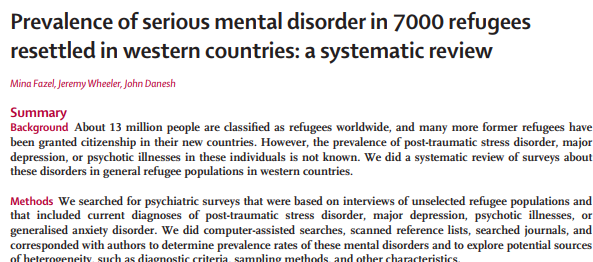 A. TORTELLI
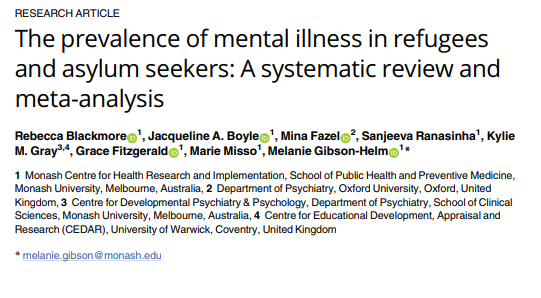 6
En France
Population générale

Troubles psychotiques
Incidence: statut migratoire: OR=1.4 et descendants, différence ethnique (Tortelli et al, 2021)

Prévalence: 3  générations (Amad et al, 2013)  


Troubles dépressifs : OR=1.4 (Pignon et al, 2017)
A. TORTELLI
7
En France
Populations spécifiques


SAMENTA (sans abri): Dépression : 26% (3x), PTSD : 6% (6x), Psychose associée à un séjour  > 10 ans en France (Laporte et al, 2018; Tortelli et al, 2022)

ENFAMS  (hébergement) :  29% dépression, 17% PTSD (12 derniers mois) (Vandentorren et al, 2016)

Premiers Pas (AME): 1 sur 6 = PTSD, association entre précarité et PTSD (Prieur et al, 2022)
A. TORTELLI
8
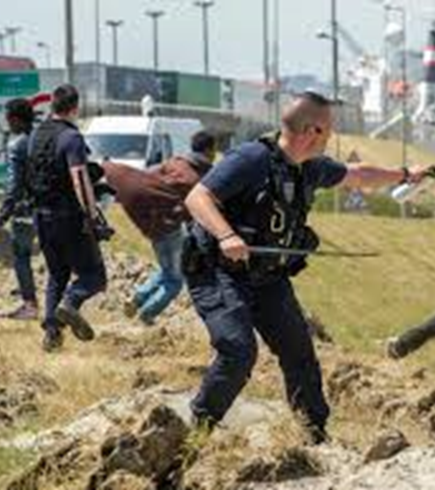 Vague actuelle: facteurs additionnels de vulnérabilité
Migration forcée

Trajet (Lybie, Bateau)

Langue

MNA

Familles

Politiques migratoires
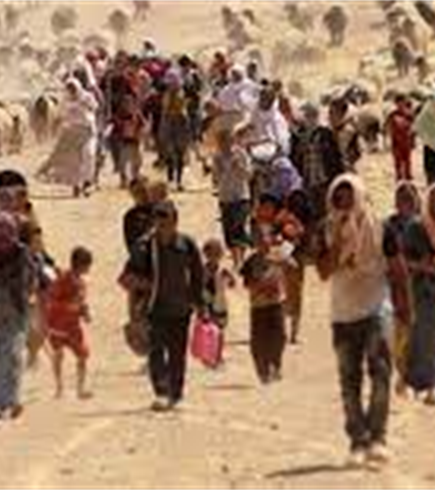 A. TORTELLI
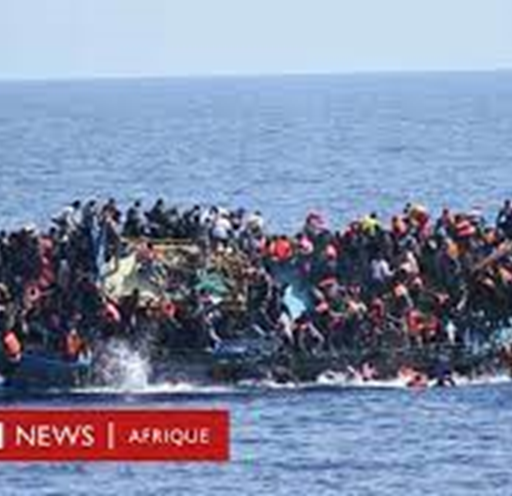 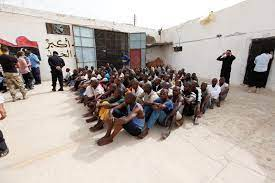 9
Clinique
A. TORTELLI
10
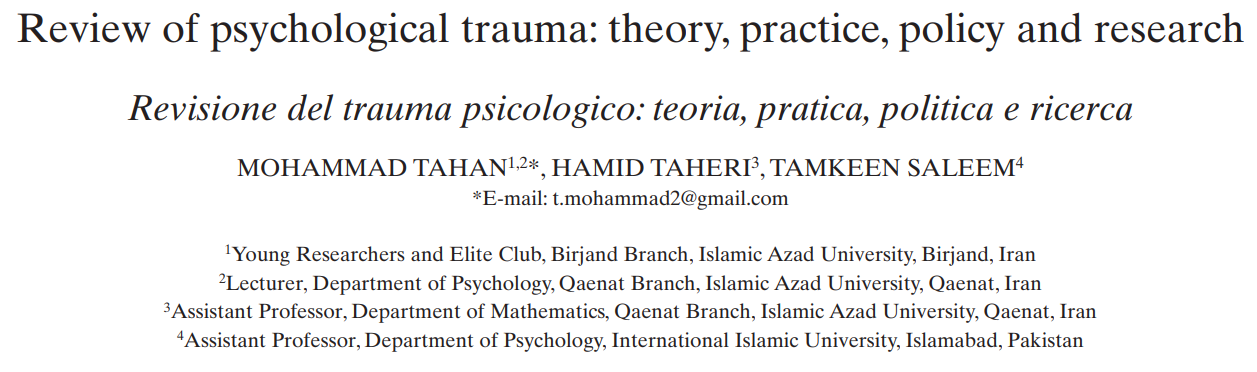 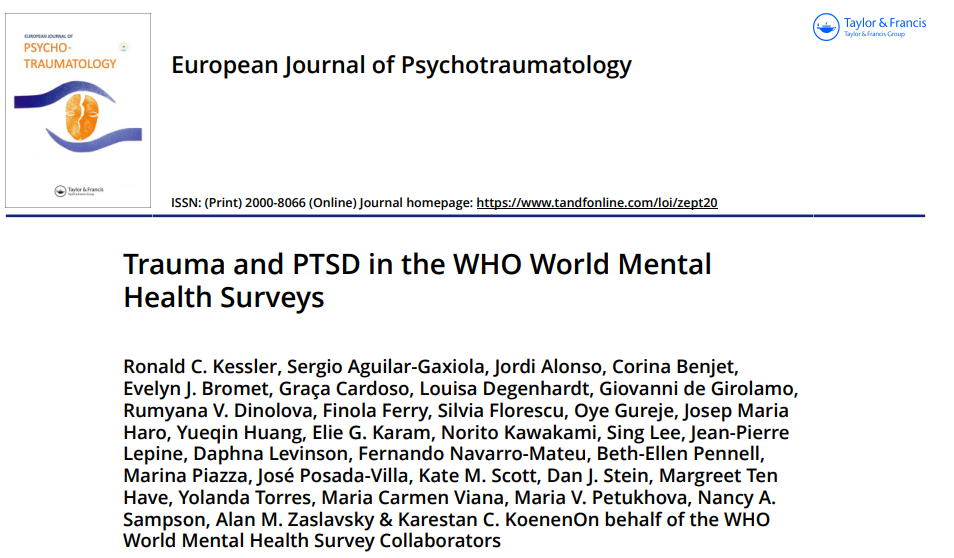 Trauma:  évènement ayant menacé son intégrité physique et/ou psychique.

OMS : (29 pays) 70% exposé à des traumas vie-entière, 3/personne:
Femmes > homme
Viol > crime 

Pompiers, soldats :  30 - 40%

Refugiés vs Natifs :  x 2.5
Trauma et tb psychiatrique
A. TORTELLI
11
Trauma   Psychotrauma PTSD!!!
A. TORTELLI
Psychotrauma : l'ensemble des troubles psychiques immédiats, post-immédiats puis chroniques pouvant se développer chez une personne après un événement traumatique
12
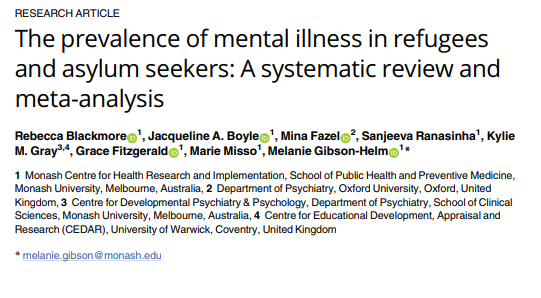 Troubles psychiatriques chez les demandeurs d’asyle/refugiés
A. TORTELLI
13
Clinique complexe: comorbidités +++  (PTSD, dépression,
 anxiété généralisée,+ ect)


Symptômes les plus fréquents :

Sommeil, cauchemars, 

Ruminations anxieuses, attaques de panique

Idées suicidaires

Hallucinations (auditives visuelles)

Autres: bégayements, crises dissociatives, « somatisations »
CLINIQUE superposition de symptômes
A. TORTELLI
14
CLINIQUE: évolution
Évolution en fonction de facteurs internes et externes : en dents de scie, avec des moments de crise (notamment des idées suicidaires)


Facteurs externes d’impact négatif:


Lenteur de la procédure

Inactivité

Isolement

Mobilité forcée
A. TORTELLI
15
Réfugiés
Cumul de facteurs pré et post statut

Passage de mode « veille » à mode «action » 

Risque de recrudescence ou d’aggravation
A. TORTELLI
16
Repérage et Orientation
A. TORTELLI
17
Repérage
Si à la rue: populations invisibles aux équipes médico -sociales de première ligne, sauf dans 
les lieux dédiés

Si hébergé (étude auprès des travailleurs sociaux et des demandeurs d’asile)

Repérage vs ressenti  = assez concordants

Les fonctions instinctives en première ligne

Les moments de vulnérabilité (procédure, des nouvelles de la famille, perte d’hébergement, etc)
A. TORTELLI
18
Orientation: Barrières d'accès aux soins
Pas la priorité

Somatique vs psychique

Méconnaissance du système de soins

Stigmatisation: patient ou soignant

Langue

Orientation pas sur la gravité clinique mais selon les disponibilités d’accueil et géographiques
A. TORTELLI
19
Pour tous, partout

Crise et urgences, intra/extra

Tb sévères

Accès au traitement  pharmacologique, même si sans droits

Pas approprié à l’instabilité d’hébergement (règles de sectorisation)

Stigmatisation (soignants et patients)

Utilisation interprétariat variable
Offre de soinssecteur psychiatrique
A. TORTELLI
20
Experience : situation, pathologies

Meilleur recours à l’Interprétariat

Zone urbaines

Access variable à prescription médicale (psychothérapie au premier plan)

Orientation secteur/psychiatre difficile
Offre de soinsassociatif
A. TORTELLI
21
Prise en charge
A. TORTELLI
22
Prise en charge : approche intégrative
A. TORTELLI
23
Soins de santé mentale de première ligne
A. TORTELLI
24
Soins psychologiques
Première ligne:
Détresse psychologique, pas de clinique sévère
Techniques spécifiques pour PTSD, tb anxio-dépressif: EMDR, TCC,etc
Individuel ou groupe
Mais: besoins d’un cadre, régularité, pas d’action immédiate


Complémentarité aux soins psychiatriques
A. TORTELLI
25
Première ligne: nécessité de traitement psychotrope
Impact sur la vie quotidienne
Clinique complexe (tb psy sévère, addiction)
Adhésion/continuité compromise
Idées suicidaires (urgences)

Traitement psychotrope :
Transdiagnostique, visée symptomatique
Action rapide et « certaine »
Peu d’effet secondaires 
Moins de rdv
Mais: éducation thérapeutique +++, adaptation au contexte de vie

Médecin généraliste: prise en charge globale, en  amont ou en aval
Soins médicaux
A. TORTELLI
26
Actions ayant un impact positif sur le rétablissement
A. TORTELLI
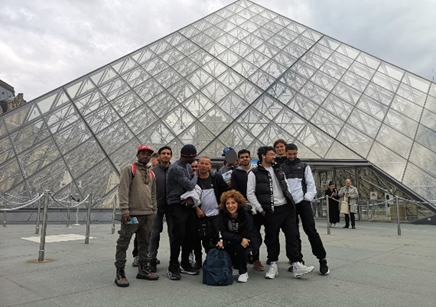 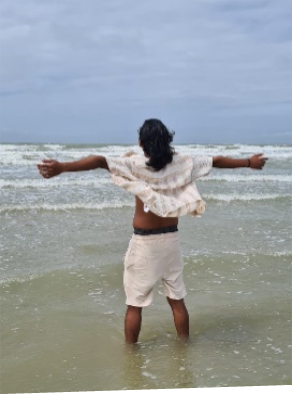 27
Au total
A. TORTELLI
28
REFERENCES
Bryant, R. A., Schafer, A., Dawson, K. S., Anjuri, D., Mulili, C., Ndogoni, L., Koyiet, P., Sijbrandij, M., Ulate, J., Harper Shehadeh, M., Hadzi-Pavlovic, D. and van Ommeren, M. (2017) 'Effectiveness of a brief behavioural intervention on psychological distress among women with a history of gender-based violence in urban Kenya: A randomised clinical trial', PLoS Medicine, 14(8), e1002371.  
Burnett A, P. M. (2001) 'Health needs of asylum seekers and refugees. :544-7', British Medical Journal, 322, 544-547.  
Dawson, K. S., Bryant, R. A., Harper, M., Kuowei Tay, A., Rahman, A., Schafer, A. and van Ommeren, M. (2015) 'Problem Management Plus (PM+): a WHO transdiagnostic psychological intervention for common mental health problems', World Psychiatry, 14(3), 354-357. 
Foa, E. B. (1995) 'Posttraumatic stress diagnostic scale (PDS)', Minneapolis: National Computer Systems.   
Guisao, A., Quéré, M. and Riou, F. (2017) Profil socio-Sanitaire et besoins de suivi sanitaire des personnes Accueillies dans les structures d’Île-de-France hebergeant des migrants evacués de campements de fortune parisiens, Observatoire du Samu social.  
Hamdani, S. U., Ahmed, Z., Sijbrandij, M., Nazir, H., Masood, A., Akhtar, P., Amin, H., Bryant, R. A., Dawson, K., van Ommeren, M., Rahman, A. and Minhas, F. A. (2017) 'Problem Management Plus (PM+) in the management of common mental disorders in a specialized mental healthcare facility in Pakistan; study protocol for a randomized controlled trial', Int J Ment Health Syst, 11, 40.  
Johnston, V. (2009) 'Australian asylum policies: have they violated the right to health of asylum seekers?', Australian and New Zealand Journal of Public Health., 33(1), 40-46.  
Lamkaddem, M., Stronks, K., Devillé, W. D., Olff, M., Gerritsen, A. A. and Essink-Bot, M.-L. (2014) 'Course of post-traumatic stress disorder and health care utilisation among resettled refugees in the Netherlands', BMC Psychiatry, 14(1), 90.  
Nickerson, A., Bryant, R. A., Silove, D. and Steel, Z. (2011) 'A critical review of psychological treatments of posttraumatic stress disorder in refugees', Clinical psychology review, 31(3), 399-417.  
Nosè, M., Ballette, F., Bighelli, I., Turrini, G., Purgato, M., Tol, W., Priebe, S. and Barbui, C. (2017) 'Psychosocial interventions for post-traumatic stress disorder in refugees and asylum seekers resettled in high-income countries: Systematic review and meta-analysis', PLoS One, 12(2), e0171030.  
Siffert, I., Cordone, A., Réginal, M. and Le Méner, E. (2018) L’accès aux soins des « migrants » en Île-de-France Observatoire du Samu social. 
Silove, D., Sinnerbrink, I., Field, A., Manicavasagar, V. and Steel, Z. (1997) 'Anxiety, depression and PTSD in asylum-seekers: assocations with pre-migration trauma and post-migration stressors', The British Journal of Psychiatry, 170(4), 351-357.  
Toar, M., O'Brien, K. K. and Fahey, T. (2009) 'Comparison of self-reported health & healthcare utilisation between asylum seekers and refugees: an observational study', BMC Public Health, 9:214., 214.
Tortelli, A., Perquier, F., Melchior, M., Lair, F., Encatassamy, F., Masson, C., ... & Mercuel, A. (2020). Mental Health and Service Use of Migrants in Contact with the Public Psychiatry System in Paris. International Journal of Environment
Vandentorren, S., Le Mener, E., Oppenchaim, N., Arnaud, A., Jangal, C., Caum, C., ... & Guyavarch, E. (2016). Characteristics and health of homeless families: the ENFAMS survey in the Paris region, France 2013. The European Journal of Public Health, 26(1), 71-76.al Research and Public Health, 17(24), 9397.
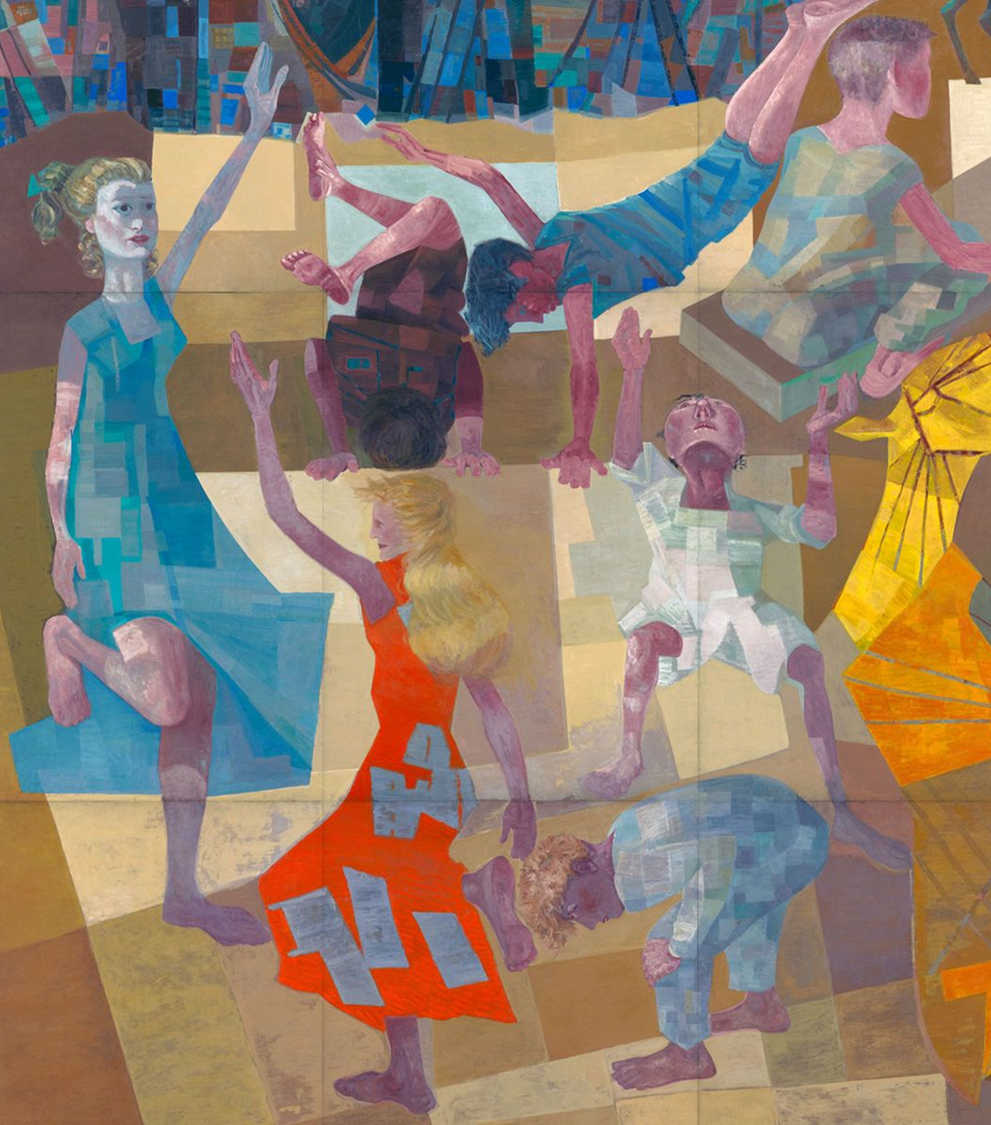 A. TORTELLI
29